Matemáticas
Profa. Brenda Lizbeth Rugerio Cortes.
Lunes 24 de enero del 2022Multiplicación de fracciones.
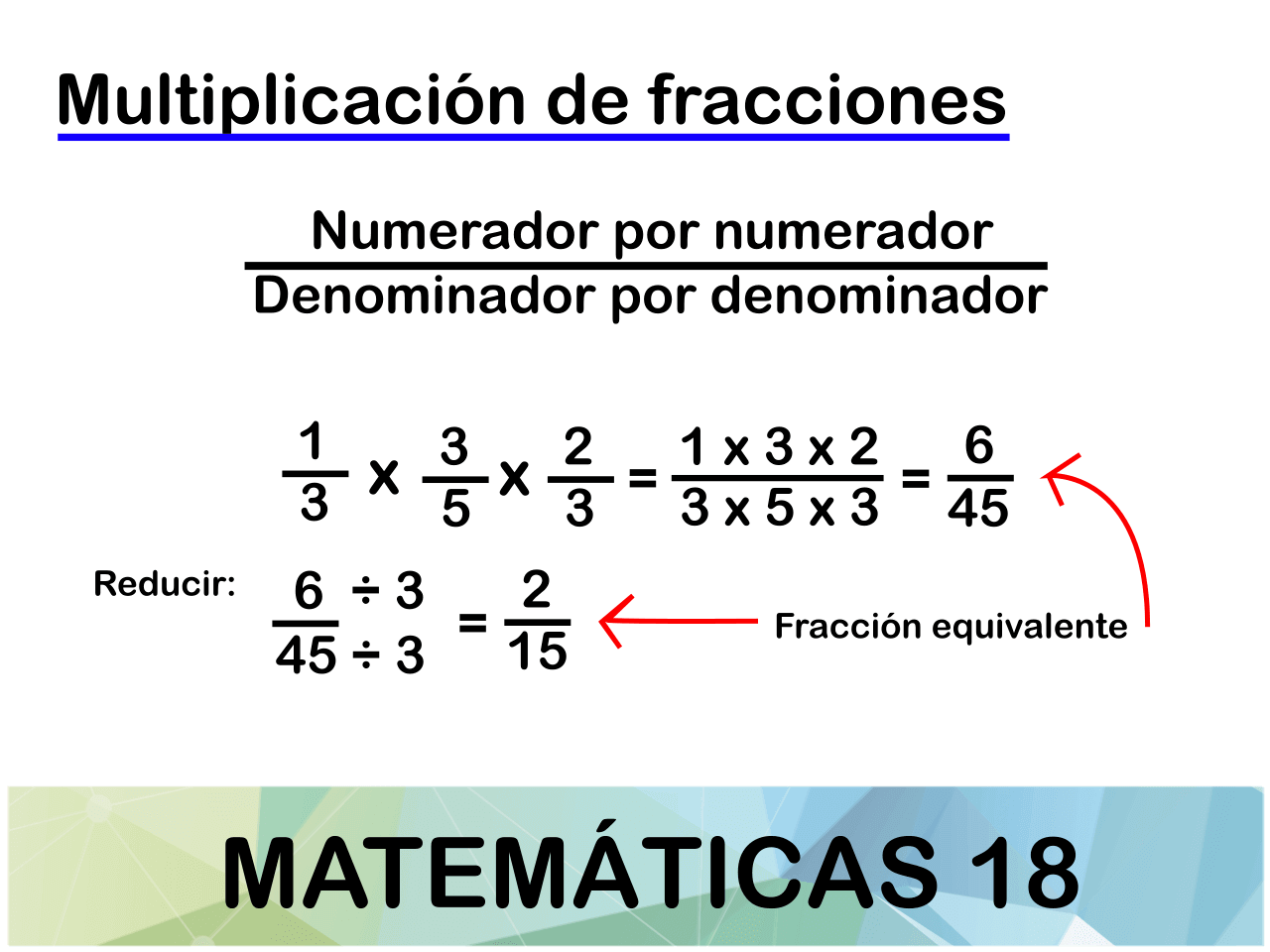 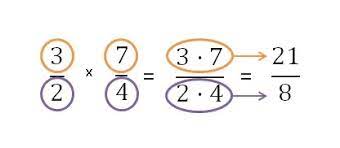 DIVISIÓN DE FRACCIONES.
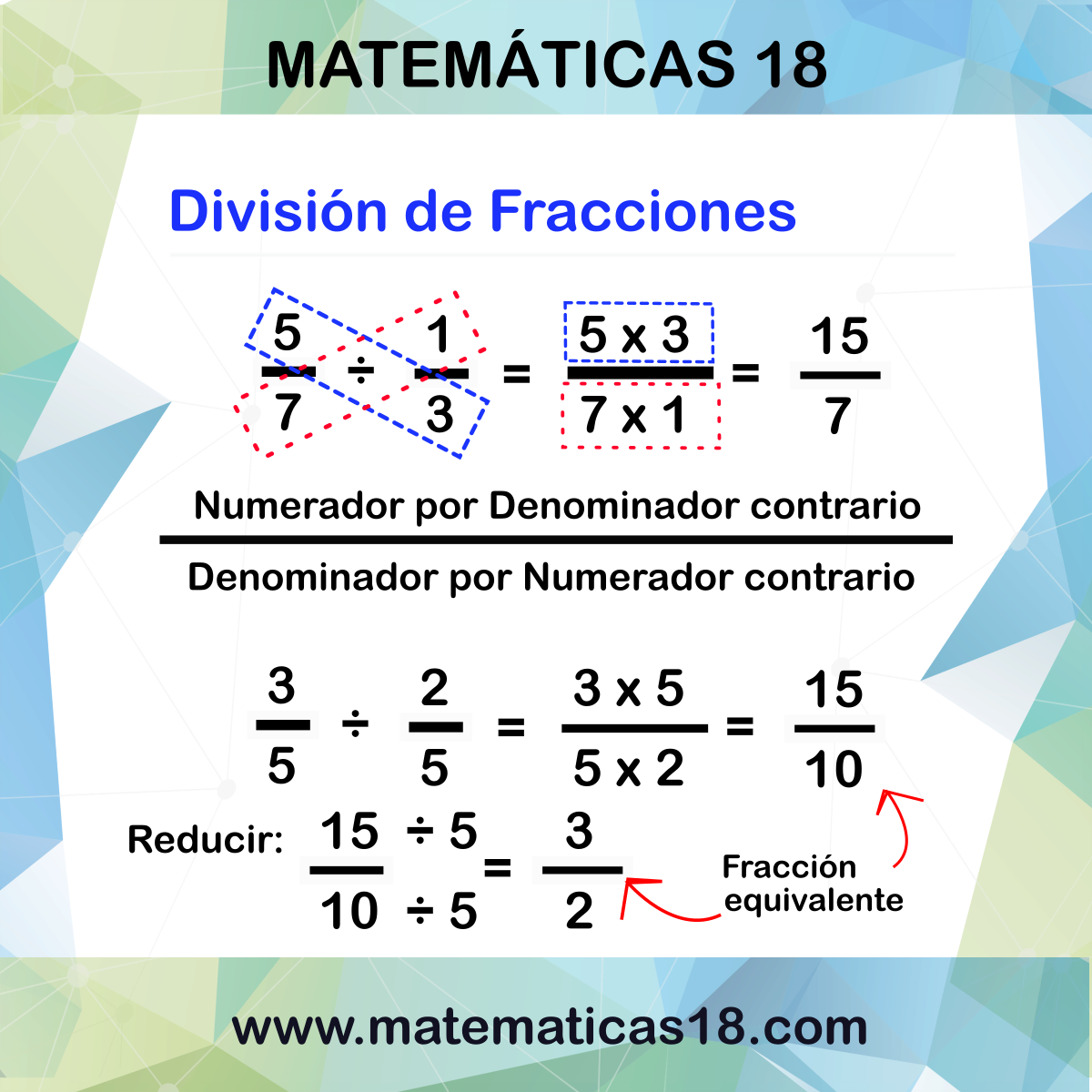 ACTIVIDAD 13Resuelve los siguientes ejercicios:
Respuestas De La Actividad 12
Tarea.
En tu actividad tienes que simplificar los resultados.